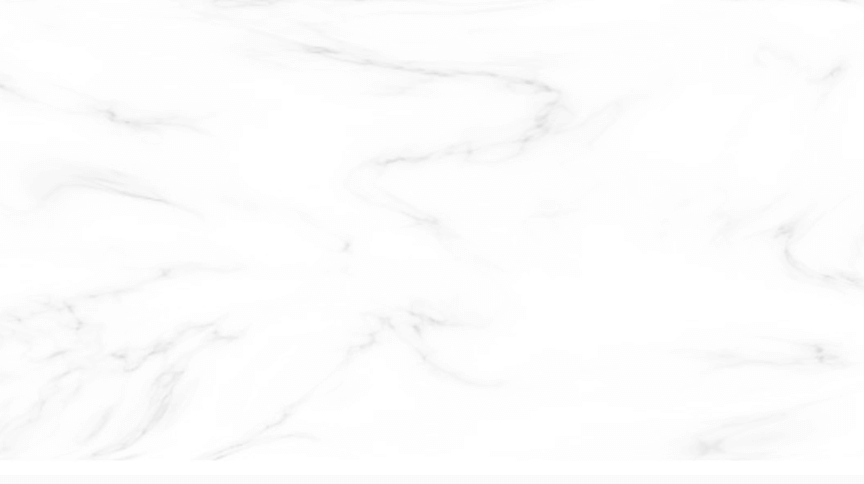 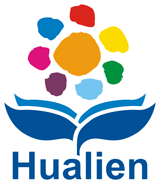 113年度「補助公正‧廉能誠信」
法紀教育課程
政風處  預防科
科   長  張以立
與其職務有利害關係-本規範第2點第2款
指個人、法人、團體或其他單位與本機關（構） 或其所屬機關（構）間，具有下列情形之一者： 
業務往來、指揮監督或費用補（獎）助等關係 
正在尋求、進行或已訂立承攬、買賣或其他契 約關係 
其他因本機關（構）業務之決定、執行或不執 行，將遭受有利或不利之影響
請託關說-本規範第2點第5款、第11點
指其內容涉及本機關（構）或所屬機關（構） 業務具體事項之決定、執行或不執行，且因該 事項之決定、執行或不執行致有違法或不當而 影響特定權利義務之虞。
受贈財物-本規範第4點
與其職務有利害關係者所為之餽贈，應予拒絕或退還。
例外情形：偶發而無影響特定權利義務之虞時，得受贈之 
屬公務禮儀。 
長官之獎勵、救助或慰問。 
受贈之財物市價在500元以下；或對本機關（構） 內多數人為餽贈，其市價總額在1,000元以下。
因訂婚、結婚、生育、喬遷、就職、陞遷異 動、退休、辭職、離職及本人、配偶或直系 親屬之傷病、死亡等受贈之財物，不超過正 常社交禮俗標準。
飲宴應酬-本規範第7點
原則： 不得參加與其職務有利害關係者之飲宴應酬 對與其無職務上利害關係之邀宴，如與其身分、 職務顯不相宜者，仍應避免。
例外：有下列情形之ㄧ者，不在此限： 
因公務禮儀確有必要參加(應簽報長官核准) 
因民俗節慶公開舉辦之活動且邀請一般人參加(應簽報長官核准) 
屬長官對屬員之獎勵、慰勞(無須簽報長官核准) 
因訂婚、結婚、生育、喬遷、就職、陞遷異動、 退休、辭職、離職等所舉辦之活動，而未超過 正常社交禮俗標準(無須簽報長官核准)
涉足場所及接觸人員 -本規範第8點
原則 
公務員不得涉足不妥當之場所。 
公務員不得與其職務有利害關係之相關人員為不當接觸。 
例外: 除因公務需要經報請長官同意，或有其他正當理由。
不當接觸示例
教育局人員與補教業者 
 機關採購承辦人員與廠商業者 
 法官與訴訟當事人或司法黃牛 
 公立醫院主治醫師與藥商、醫療器材廠商 
 關務、稅務人員與報關行 
 警察與黑道、徵信業者
飲宴應酬-本規範第9點
視察、調查、出差或參加會議等活動時，不得在茶點及執行公務確有必要之簡便食宿、交 通以外接受相關機關（構）飲宴或其他應酬活動。
面對廉政倫理事件應有之認知與建議
遇有「請託關說」、「受贈財物」及「飲宴應酬」等行為時，應 先行判斷與對方是否有職務上的利害關係，
例如與學校間已有或未來可能會有契約關係的承攬廠商、家長會、學生及其家長等，再行判斷後續處理方式，其處理程序詳「教育部與所屬機關學校之公務員及教師廉政倫理規範」。
國人向來注重「情、理、 法」，禮尚往來、講究人情，法紀觀念較為薄弱，惟廉政倫理規 範制度之創設，係杜絕潛存引發貪瀆因子之「關說文化」、「紅 包文化」及「應酬文化」行為，只要恪遵倫理規範之相關規定， 即可提升政府之清廉形象。
面對廉政倫理事件應有之認知與建議
公教人員應廉潔自持、行為端莊，並不得涉足不妥當場所，如舞廳、酒家、酒吧、特種咖 啡廳茶室；僱有女服務生陪侍之聯誼中心、俱樂部、夜總會、 KTV 等營業場所等；
考量個案情節以涉足之公教人員有無實際不妥行為作為認定標準。
另亦不得與職務上有利害關係之相關人員為不當接觸，私下或不當接觸，諸如餐會、聯誼、打高爾夫球、 出遊、出國等互動行為，特別是教職員與廠商間應維持雙方應有之距離與分際，避免瓜田李下之聯想。
面對廉政倫理事件應有之認知與建議
公教人員不可兼任其他公職或業務，包括受薪或非受薪的兼職， 尤其專任教育人員應依有關法令及學校安排之課程實施教學活動，不得在校內外從事升學補習或兼課，應力求平時教學之正 常，促進學生身心靈健全發展。如利用寒暑假期間舉辦學藝活動，
亦不得專門從事升學或課業之不當補習，並尊重學生自由參加意願。
如需兼職，必須依「公立各級學校專任教師兼職處 理原則」及相關法令規定，簽報核准。
另亦不得藉職務之便從事私人商業行為，以維教育人員師道風骨。
面對廉政倫理事件應有之認知與建議
教職員如遇有關「請託關說」、「受贈財物」或「飲宴應酬」或其他「違反廉政倫理規範」事件等問題而無法解決時，
可向各機 關學校所屬縣市政府教育局（處）政風機構、教育部政風處或 法務部廉政署諮詢。
請託驗收放寬案
案例說明:
A 校利用暑假期間進行操場跑道整修工程，如期完工後，B 廠商 通知學校估驗計價，但拖了很久都無下文，廠商即打電話拜託學 校 C 總務主任儘快辦理驗收，並請驗收時標準放寬等情事。
教師節送禮及教科書贈品案
案例說明:
A 同學的奶奶於教師節前夕送了一箱柚子給 B 導師，感謝平時細心教 導其孫子。另於教科書選書期間，C 教科書商贈送 B 導師母親節禮袋， 內含面膜及生態園區優惠券；D 書商贈送班級經營包，內含各種教室 布置用素材；E 書商則提供各式印章、批改章及文件收納夾，三書商 各出奇招以爭取選用其教科書之機會。
出差接受邀宴案
案例說明:
A 校教學團隊老師，出差參加民間教育 B 學術團體舉辦之教育論壇研 討會， B 學術團體並提供參加老師之交通及住宿費用，惟老師均以自 費方式參加。其中 C 老師於研討會中受邀演講，1 小時支領鐘點費新 臺幣 8 千元。活動會後由 D 贊助書商設宴招待，E 老師接受邀宴。
補習班授課兼職禁止案
案例說明:
A 老師以成績要求嚴格聞名，並於課堂間告知學生，若學習進度落後 者，可參加其所開設之課後輔導補習班，經學生家長檢舉。
面對利益衝突迴避應有之認知與建議
主動自行迴避：
學校教職員遇到任何涉及個人或特定親等內之親屬利益或在執行職務時，因其作為或不作為，直接或間接使本人或其關係人獲取利益之可能的情況時，必須主動迴避；
教育人員 尤應以高標準檢視。
面對利益衝突迴避應有之認知與建議
執行公務或教育工作須公平與公正：
對待有公務往來的同仁、廠商應秉持一視同仁之態度辦理業務。倘若有人要求不適當地行使 職權，例如請託關說陞遷、職位等，都應立刻予以拒絕；
亦不以職務上權力、機會或方法圖利親友等關係人。
面對利益衝突迴避應有之認知與建議
合法合情範圍內以學校利益為優先考量：
學校教職員應誠信履行各項公務和專業倫理規範，當公領域與私領域利益衝突時，應優 先考量學校利益，以維護校務正常運作，促進校園廉潔風氣。
面對利益衝突迴避應有之認知與建議
「利益衝突迴避」迴避:
教職員如遇「利益衝突迴避」相關迴避義務及圖利、關說、交易行為之禁止等問題可向機關學校所屬縣市政府教育局（處）政風機構、教育部政風處或法務部廉政署諮詢。
學校選購關係人教科書案
案例說明:
A 校歷史科 B 老師兼任總務主任，教學卓著甚獲好評，其妹婿 C 所經 營之 D 教科圖書公司倚重 B 老師長才，請其擔任 D 公司歷史教科書編 輯委員。後 A 校辦理教科書採購評選作業時，B 老師為教科圖書評選 小組召集人，評選結果由 D 教科圖書公司的教科書獲得採用。
面對學校財務管理應有之認知與建議
留意同仁財務狀況：
財務困窘為誘發教職員貪瀆的高危險因子， 故主管人員應時常與同仁接觸，適時瞭解其生活及經濟狀況，尤 其是財務、出納、採購人員之操守及行為，俾機先預防。倘同仁 發生財務狀況異常或生活違常時，應立即反應及妥善處理，並以 行政處理的手段，如調整職務，避免其擔任經管財務、具重大權 責之工作，以減少發生道德風險。
面對學校財務管理應有之認知與建議
建立完善內控機制：
定期或不定期進行財務及現金之實地查核， 落實會計審核，帳項日清月結，隨時清理及勾稽，完備風險控管作業。
如發現個案違失或錯誤時應迅即妥處，並檢討內控機制是否健全，以收防範之效。
內部控制的實施是學校教職員共同之責 任，應強調內部成員之不法行為均會造成學校之傷害，並宣導浮報經費等違法行為所應負之法律責任，避免學校職員因一時不察 誤觸法網。
詐領教師代課鐘點費案
案例說明:
A 老師支援 B 校籌備處擔任主任一職，為規劃籌備處各項事務，利用 職權晉用 5 位親友出任代課老師，以按日計酬方式給付薪資。A 老師 以籌備處之人事、會計皆為他校人員兼任，對實際現況不甚瞭解，無 法詳查各項費用支領是否核實之機會，浮報代課老師工作時數，並將 溢領薪資納為己有。
向學生超額收取雜費案
案例說明:
A 老師兼任 B 校附設幼稚園園長，除綜理園務外，亦負責收取點心費、 教材費及午餐代辦費等費用，惟 A 老師因投資失利損失慘重，竟起貪 念，陸續向學生超額收取前揭費用，並將收取款項據為己有。
募款及經費不當使用案
案例說明:
八八風災過後，A 校於校內發起募款賑災活動，並以公開信方式向家 長說明捐款目的，且附上捐款金額之回條，另註記捐款金額達新臺幣 300 元以上者始開立收據，遭到部分家長質疑強迫募款。又 A 校為辦 第 47 頁，共 99 頁 理校慶活動，囿於預算不足，向家長會提出募款需求，經家長會同意 補助校慶活動之經費，惟結餘款項，A 校將之使用於教師辦公室冷氣 汰換工程，遭質疑不當使用家長會經費。
採購招標階段常見違失型態
不當限制廠商資格：
非屬特殊、巨額採購，不當設定投標廠商特殊資格條件，使招標對象範圍狹隘，刻意製造投標障礙，使其他廠商難以與特定廠商競標。
採購招標階段常見違失型態
材料規格綁標：
綁標主要肇因於承辦採購之承辦人員，就招標 文件之廠商資格、技術規格，訂定不利競爭規定，以圖利特定廠商，或承辦人員直接引用廠商提供之品質規格而不顧實際需要，訂定超出需求或與需求無關之規格。
如案例中「電腦軟體 設備綁標案」之情形，即屬規格綁標態樣。
採購招標階段常見違失型態
招標文件規範訂定不夠明確、周延：
主持開標人員便宜行事、 給予審標者、設計者勾串圖利特定廠商之機會，先以較高標準排除競爭者，再護航通過審查或以近核定底價圖利特定廠商。
採購招標階段常見違失型態
偷工減料：
偷工減料之態樣極多，各施工階段均有可能發生使 用低級材料或品質不良之情形。如案例中教室環境及設備改善 工程廠商使用低於契約要求之鋪料，即為偷工減料實例。
採購招標階段常見違失型態
紀錄不實：
監工人員未於工地現場監工或與廠商勾結利益輸送，而在職務上所掌之監工日誌上不實登載，使施工廠商有未按圖施工、偷工減料或任意變更設計追加預算之機會。或部分監 工、驗收人員因人情關說，偽造、變造監工日誌、數量、時間，填寫不實監工日誌表或竣工報告書，圖利廠商。
採購招標階段常見違失型態
監造廠商包庇：
監造人員（廠商）及承辦人員可能受制於廠商 暴力威嚇或利益引誘，而縱任施工廠商偷工減料，包庇使用未 經認可或不合格之建材。如施工檢驗作業未落實。
採購招標階段常見違失型態
驗收不實：
各類工程辦理驗收時應依契約備齊各項文件，
如竣工逾期或各施工階段之檢查、檢驗等不符契約要求，學校承辦人員可能因新任總務工程不瞭解工程規範、誤解法令、收受賄 賂或其他不正利益而違法驗收，
或未依契約規定罰款，製作不實驗收紀錄讓廠商領取工程款而圖利廠商等，
可參考教室工程驗收不實案例。
教室工程驗收不實案
案例說明:
A 校依政府採購法公開招標辦理教室環境及設備改善工程，B 校長為 使 C 廠商得標，默許其找另外兩家廠商圍標取得標案，並將工程款項 5%計新臺幣 100 萬元作為回扣。另 C 廠商為節省成本，未依契約規定 鋪設花崗岩地磚，而以次級品石英磚矇混偷工減料，為求通過驗收， 故請 B 校長向驗收人員 D 總務主任關說，D 總務主任囿於校長壓力製 作不實之驗收紀錄，使 C 廠商順利驗收合格。
電腦軟體設備綁標案
案例說明:
A 校辦理電腦設備財物採購，B 老師兼任總務主任，因對電腦設備不 熟悉，於訂定招標文件之產品規格時，商請熟識之 C 廠商幫忙，並便 宜行事，直接以 C 廠商所提供之公司產品規格及估價單作為招標文 件，且未註明諸如「或同等品」字樣，使 C 廠商順利以低於底價得標。
畢業旅行評選不公案
案例說明:
A 校以公開評選方式辦理畢業旅行勞務採購，B 老師係評選委員。C 旅行社為取得標案，透過交情友好之 D 總務主任得知 B 老師為評選委 員，故送 B 老師內裝有新臺幣 20 萬元之茶葉禮盒，希望 B 老師於評 選時將 C 旅行社分數評為最高分以取得標案，B 老師收下禮盒並允諾 幫忙，經評選會議審議後由 C 旅行社順利得標。
營養午餐收取回扣案
案例說明:
A 校以公開評選最有利標方式辦理營養午餐採購案，B 校長係評選委 員，C 廠商為取得午餐標案，以 A 校學生用餐人數乘以 3 元作為行賄 B 校長之回扣，並允諾以評選項目「創意回饋」條款贊助 A 校年終摸 第 40 頁，共 99 頁 彩禮品，B 校長收取回扣後將 C 廠商分數評為最高分，經評選會議審 議由 C 廠商得標。